Doç Dr Ayşe GÜRBÜZ
Zeynep Kamil Eğtim ve Araştırma Hastanesi
Vagen Arka Duvar Prolapsusu Tedavisi
Terminoloji
Vajen arka duvar prolapsusu:Arka duvarın rektovajinal fasyanın hasarlanması ve rektumun vajene protrüzyonu nedeniyle sarkması 
Enterosel rektovajinal aralığa intestinal lupları içeren peritonun protrüzyonunudur.
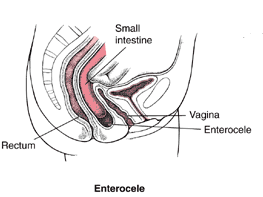 İzole rektosel POP olgularının %7sinde izlenir.
POP olgularının %50 sinde 
     ön arka ve apikal 
     komponent  prolapsusu birliktedir
POP
Hayat boyu POP riski                 %30-40
Hayat boyu cerrahi risk             %11.1
Rekürren cerrahi riski                 %25
    Ancak vajen arka duvar prolapsusunda nüks riski  diğer POP türlerinden daha azdır
Rektosel Tipleri
Yüksek rektosel
    RVF ile utero sakral-kardinal ligaman kompleksinin  bağlantısının hasarlanması
Orta rektosel
    Vajen ve rektum arasındaki dokunun aşırı gerilmesine bağlı rectovaginal  fasyanın hasarlanması
Aşağı rektosel
   Rektovajinal fasyanın perineal bodyden ayrılması
Vagen arka duvar defekti
Bel ağrısı  
 inkomplet boşaltma 
 Konstipasyon
 Manuel dekompresyon
Gaz inkontinansı 
Pelvik bası hissi
Pelvik ağrı
Cerrahi Onarım
Amaç
Anatomik düzeltme 
 Semptomlarının giderilmesi
Normal Barsak fonksiyonlarının sağlanması
Seksüel fonksiyonun sağlanması
Cerrahi Tedavi Öncesi yapılanlar
Pt
Dikkatli anamnez
Fizik muayene
Nörolojik  değerlendirme
Anorektal inceleme
Arka Duvar Cerahi TeknİK
Kolporafi posterior
Site-spesifik defekt tamiri
Graft ile tamir
    Sentetik
    Biolojik
Perinorafi 
Sacral kolpopeksi
IVS
Posterior Kolporafİ
19. yüzyılda geliştirilmiştir.
Vajenin daraltılması ,vajenin plikasyonu, fibromusküler dokunun orta bölgede çoğaltılması esasına dayanır.
Tedavi Oranı %76-96
Perineorafi
Eğer perine hasarlı ise vagen ile anüs arası orta hata kadar yarım baklava dilimi şeklinde kesilir
Bulbosponios ve transvers perineal kaslar plikasyonu yapılır
Perineal body cildi onarılır
Site –Spesifik Onarım
Richardson tarafından 1976 yılında tarif edilmiştir.
Rektoselin rektovaginal fasyadaki defect nedeniyle geliştiği  hipotezine dayanır
Başarı oranı %56-100 
Seksüel fonksiyon sıklıkla düzelir klasik kolporafinin tersine bozulmaz
Posterior Kolporafİ
Posterior Kolporafİ
Site Spesifik OnarIm
Site Spesifik Onarım
Mesh ile onarım
Meshler başlıca sentetik biolojik olarak 2 grupta incelenir
İdeal mesh kimyasal ve fiziksel olarak  inerttir,
Nonkarsinogenic
Mekanik olarak güçlü
Organizma  tarfından değiştirilmeyen
İnfeksiyon riski az
Rejeksiyon riski az
Ucuz ,kolay sağlanır
Sentetİk Mesh Materyalİ
Absorbable
    Poliglaktin(Vicril)     Poliglikolik Asid (Dexon)
Nonabsorbable
    Multiflament(Mersilene,Gore-tex,Teflon)
    Monoflament(Atrium Marleks, Prolene ,prolen –soft,perigee,Gynemesh,surgipro)

Miks non absorbable /Absorbable(Vypro,Ultrapro)
Miks biolojik /sentetik Materyal
    Biyolojikmateryal ile kaplı sentetik materyal (Pelvitexa)
Arka onarIm için sentetik Mesh Materyali
Avulta Posterior(Bard LTD)
Prolift Posterior(Gynecare)
Perigee (AMS)
PROLİFT
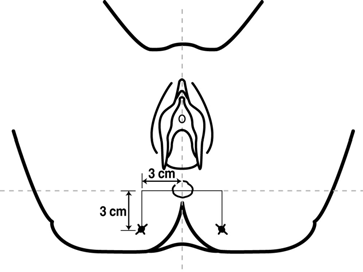 PROLiFT
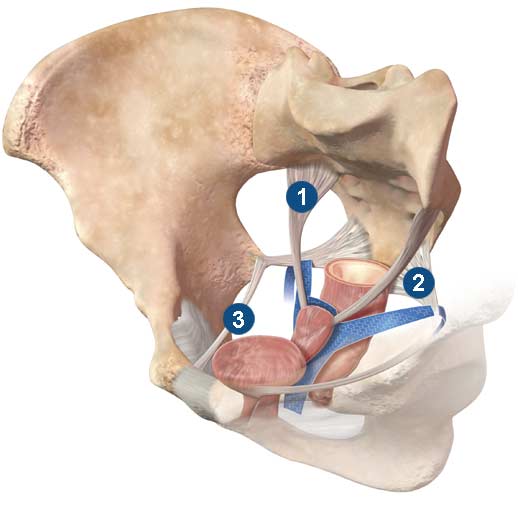 Arka Duvar Cerrahisi (Sentetik Graft)
Arka Onarımda Biolojik Graftler
Otolog
 Rektus Fasya
     Fasya Lata
  Dermis
Allograft(Kadavra)
    Fasya Lata
     Dermis
Xsenograft
Domuz
     Barsak submukozası
     Dermis
Sığır
     Perikard
     Dermis
Arka Duvar Cerrahisi (Biolojik Graft)
Biolojİk Mesh
Biolojik mesh yerleştirilmesi eğer klasik veya site spesifik tamir  ilave edilmemiş ise yüksek nüks oranı ile birliktedir .Altman prospektif  çalışmasında %38 muayene ile %52sinde  defekografi ile nüks saptamışlardır.
Carey(2009) RKT de tip I polipropilen mesh ile onarımX kolporafiyi karşılaştırmış .İki grupta hayat kaitesi ,disparani ve de nova disparoni(%40X%27) açısından anlamlı fark bulunmamış.
Milani(2005) 31 kadında prolen mesh  posterior onarım yapmış postoperatif  seksüel aktif kadın oranında düşme (%55X%43) , disparoni  oranında artma (%6X%43) .Sadece konstipasyon oranında düşme ( %45x %30) saptamışlardır.
Abdominal Sakrokolpopeksi
Vagen arka duvar defekti apikal prolapsus ile birlikte ise  abdominal veya laparoskopik kolpopeksi uygulanabilir
Sacral kolpopeksi veya perineopeksi (mesh sakrumdan perineal body’ye kadar uzatılır)uygulanabilir.
Apikal prolapsusta mesh kullanımının etkin olduğuna dair  çalışmaların güven düzeyi yüksek
    %1-5.6 arasında mesh erozyonu bildirilmiş
Apikal  prolapsus ile birlikte ise  uygulanabilir
%21 oranında mesh erozyonu bildirilmiştir
Rektum yaralanması ischiorektal abse oluşumu rectovaginal fistül bildirilmiş.
Posterior    IVS
Posterıor IVS
Vagen arka duvar cerrahisi Komplikasyonları
Kısa Dönem
Ağrı
Geçici Üriner retansiyon
Konstipasyon
Hematom
İnfeksiyon
İnklüzyon kisti
Fekal impaction
Anal inkontinans
Rectoperineal fistül
Rectovaginal fistül
Komplikasyonlar
Seksüel disfonksiyon 
   Francis ve Jefcoate  prolapsus  cerrahisi sonrası  disparoni oranını  %50 olarak bildirmiş.Bunların %60’ında vajen 1 parmak girecek kadar daraltılmış
   Kahn ve Stanton  ön ve arka onarım sonrası  artmış veya de novo disparoni oranını %21 bulmuş ve levator plikasyonuna sekonder levator atofisi ve skar formasyonuna bağlamışlardırç
Komplikasyonlar
Arnold ve arkadaşları disparonide transvaginal ve endoanal yaklaşımda benzer oranlar bulmuş (%23 vs 21)

   Weber prospektif çalışmada disparonide Burch onarım la birlikte ve ya sadece posterior kolporafiyi  tek değişken olarak saptamış(2000)
Mesh KomplikasyonlarI
Mesh özelliklerine bağlıdır
Vajen veya rectum erozyonu
Mesh retraksiyonu(%11)
Skar dokusu oluşumu(Disparoni)
Alerjik reaksiyon
Abse
Başarısızlık
Mesh KomplikasyonlarI
Komposit mesh (poliglaktin+Polipropilen ) mesh ile Lim ve arkadaşları  3 yıl sonunda 75 olguda %27 de novo disparoni ,%30 mesh erozyonu,%21 nüks saptamışlardır.
IVS rectal erozyon rectovaginal fistül ve intraoperatif rectal yaralanma bildirilmiştir.
Sonuçlar
Vagen arka duvar cerrahisi  ön onarımın tersine nüks oranı daha az .
Klasik yöntem ile başarı oranı %76-90  olarak bildirilmiş
Sentetik meshler ile % 7- 30  oranında mesh erozyonu bildirilmiştir.
Biolojik mesh ile onarımda yüksek nüks oranı bildirimiştir.
Vagen arka duvarda mesh kullanımının güvenli olduğuna dair yeterli veri yok.
Günümüz verilerine göre  biolojik meshler fonksiyonel,  defekasyona ait,seksüel sonuçlar açısından doğal tamire bir avantaj sağlamıyor.
Aynı şekilde absorbabl meshle tamire görede doğal doku ile tamir  daha güvenli .Mesh erozyonu gibi yan etkilerden uzak